Upphandling och NäringslivKristianstads kommunJenny Anell & Micke Persson
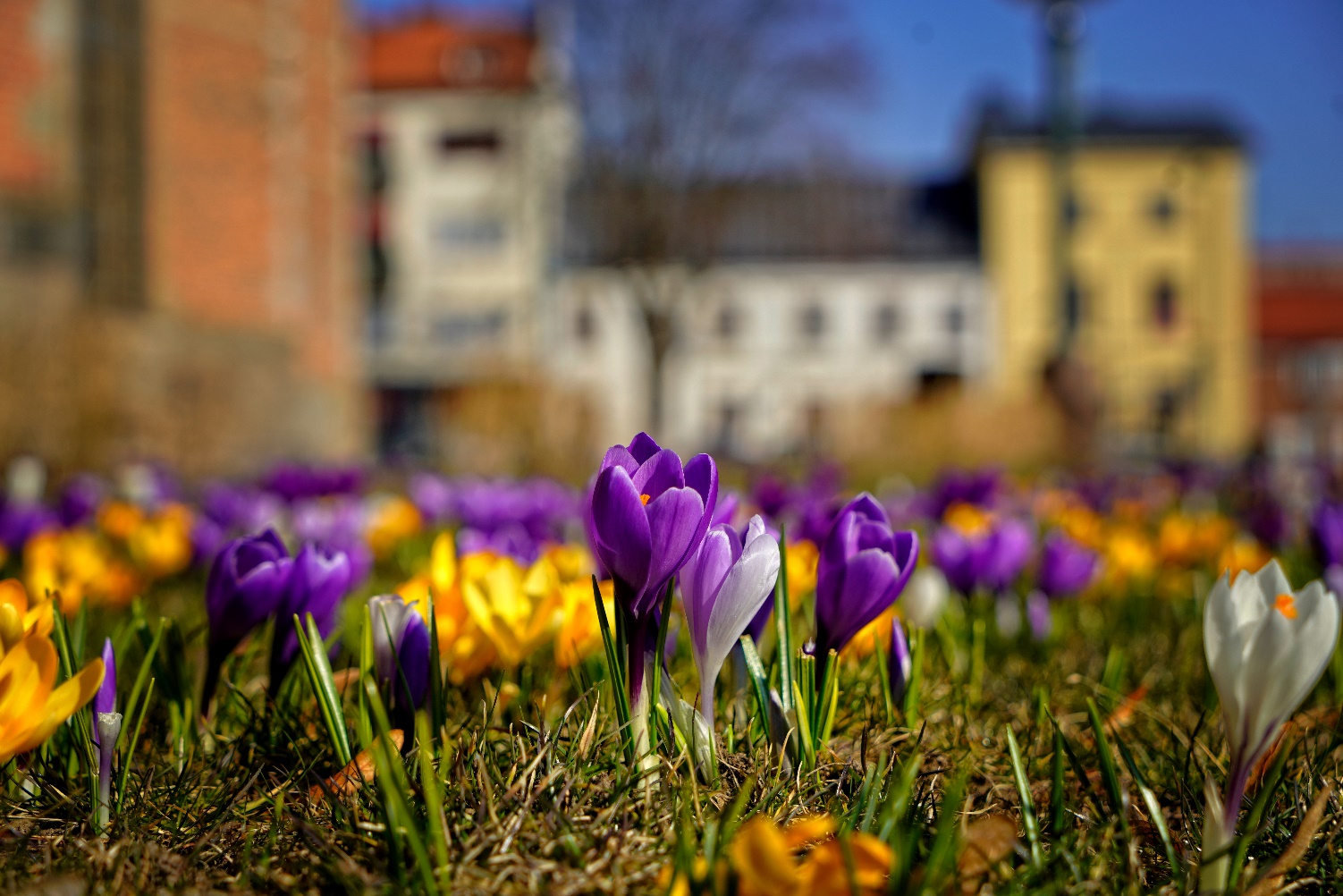 Sammanfattning 2022
Totalt  8 899 Företag – 9601 Arbetsställen
94% av våra AB har en god kreditvärdighet 
509 st nystartade företag (564 st 2021)
Nettoökning på totalt 1,5% mot föregående år
35 företag i konkurs
49% är AB, 40% enskild firma, 11% övriga former
[Speaker Notes: Klar 2022

8546 Företag 2020
8771 företag 2021
8899 företag 2022

Nettoförändringar: 2017: +1,2 % 2018: +1,8 % 2019: +2,6 % 2020: +2,3 % 2021: +2,6 % , 2022 1,5%
Nettoändring riket 2,8, Skåne 3,3

Antal konkurser: 2018-53st 2019-45st  2020- 39st  2021-57, 2022 35 st

11% övriga former =  kooperativ, offentlig verksamhet, stiftelser ( baserat på arbetställen)]
Branschindelning 2022
[Speaker Notes: Klar 2022
Kommunen följer rikssnittet rätt väl inom de flesta branscherna. 
Största skillnaderna är inom Jord & Skog & Energi (+4,3 %) och Tjänsteföretag (-5,3 %)]
Branschindelning nystartade företag 2022
Det har startat 509 företag i Kristianstads kommun under 2022, inkl hk och filialer.
[Speaker Notes: Klar 2022

Största skillnaden mot riket vad gäller nystartade företag finns inom Tjänsteföretag där Kristianstads kommun understiger rikssnittet med 6,7 %.Den största sektorn Tjänsteföretag innefattar företag som erbjuder tjänster inom bl a IT, ekonomi, reklam, juridik, försäkring, uthyrning av fastigheter och maskiner, resor, städning, kropps- och hårvård.]
[Speaker Notes: Ej klar, var finns? Micke tar fram



brandskydd
bygglov
markupplåtelse
miljö- och hälsoskydd
livsmedelskontroll
serveringstillstånd]
Nuläge-framåt
Klimatkontrakt
Nyetableringar
Attraktivare Kristianstad
Kompetensinsatser – kompetensattraktion

Beredskapsarbete
[Speaker Notes: klar 2022

Vi tecknar klimatkontrakt
attraktivare Kristianstad fortsätter arbetet med destinationsbolag – utveckla FHE
Kompetensinsatser-fortsatt arbete med de större företagen – kompetensattraktion
Beredskapsarbete med företagen för nuvarande och kommande kriser med länsstyrelsen

Våra företag bygger lager, just in time har ett nytt begrepp, självförsörjning, enegipriserna gör att våra företag inte kan hålla ut]
Övrigt
Levande stadskärna - slutleverans

”Näringsliv hittar ut”

Guldjubel 19/4 Teaterbaren

Och nu kommer det ni har väntat på….
[Speaker Notes: Ej klar 20222]
Varför är vi här?
Större fokus på affärsmässighet – ”Den goda affären”
Inkluderar alla intressenter
Främjas av närmare samarbete med leverantörerna
Förstår vi marknaden får vi fler anbud
Kan vi förenkla processen?
Organisation – upphandling och inköp
Upphandlingsenheten
Central funktion, 8 upphandlare
Inköpssamordnare, förvaltningarna
Bolagen
SKNO
[Speaker Notes: 8 st upphandlare, genomför upphandlingar som har ett värde över 700 000 SEK
8 st förvaltningar inom kommunen (TEK, OMS, BUF, MSF, KoF, AoV, RTJ, KLK)
Varje förvaltning har en inköpssamordnare som genomför direktupphandlingar under 700 000 SEK]
Siffror
Upphandlingsvärde i Sverige: Ca 800 miljarder SEK
Varav i Kristianstad: Ca 1,8 miljarder SEK
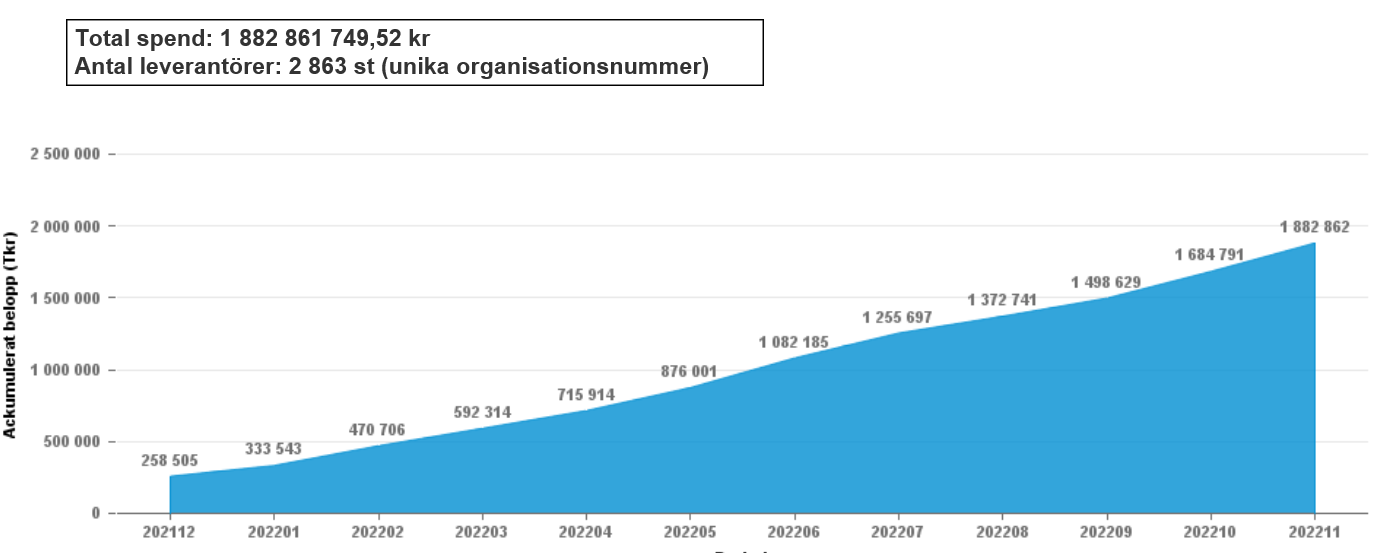 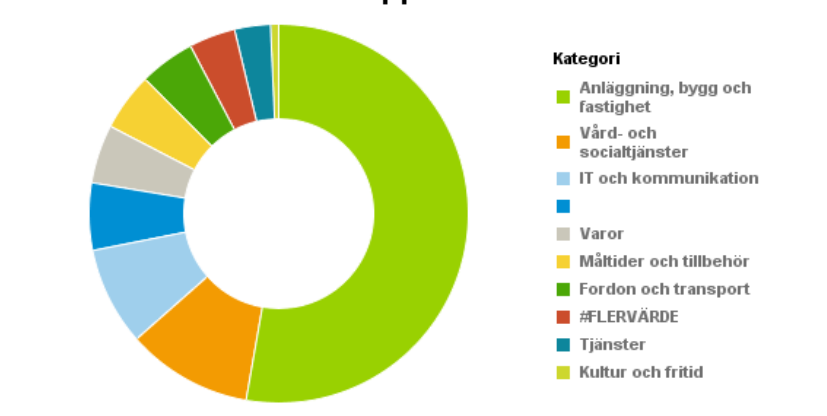 Vad styr våra inköp?
LOU – Lag (2016:1145 om offentlig upphandling)
Bygger på ett EU-direktiv

LOU är det övergripande regelverket för offentlig upphandling i Sverige. När upphandlande myndigheter och enheter inom offentlig sektor gör inköp måste de följa vissa bestämmelser för att på bästa sätt ta tillvara konkurrensen på marknaden, hushålla med skattemedlen och motverka korruption.

Tillsyn: Konkurrensverket
Upphandlingsskadeavgift

Läs mer på: Upphandlingsmyndigheten.se
Vad styr våra inköp?
Politiska beslut​
Verksamheternas behov​
Kommunala policys, regler och riktlinjer
Upphandlingspolicyn
Riktlinjer för direktupphandling
Livsmedelspolicy
Kemikaliehanteringsplan
Miljöplan
Fossilfria fordon
De fem grundläggande principerna
Likabehandlingsprincipen
Principen om icke-diskriminering
Principen om ömsesidigt erkännande
Proportionalitetsprincipen
Transparensprincipen
[Speaker Notes: Likabehandlingsprincipen
Alla leverantörer ska behandlas lika, d.v.s. ges lika förutsättningar. Alla måste till exempel få samma information, vid samma tillfälle.

Principen om icke-diskriminering
Det är förbjudet att direkt eller indirekt diskriminera leverantörer, främst på grund av nationalitet. Därför får inte den upphandlande enheten till exempel ge ett lokalt företag företräde med anledning av dess geografiska läge.

Principen om ömsesidigt erkännande
Innebär bland annat att intyg och certifikat som utfärdats av behöriga myndigheter i något medlemsland måste godtas i de övriga medlemsländerna.

Proportionalitetsprincipen
Kvalifikationskraven och kraven i kravspecifikationen måste ha ett naturligt samband med och stå i rimlig proportion till det som upphandlas. Dessutom måste kraven vara ägnade att leda till att den upphandlande enhetens syfte med att ställa dem uppnås.

Transparensprincipen
Innebär att upphandlingsprocessen ska kännetecknas av förutsebarhet och öppenhet. För att anbudsgivarna ska ges samma förutsättningar för anbudsgivning måste förfrågningsunderlaget vara klart och tydligt och innehålla samtliga krav på det som ska upphandlas. De ställda kraven får inte frångås.]
Dela upp större upphandlingar
Motiveringsskyldighet (4 kap. 14§)
Separata upphandlingar
Delområden
Får å andra sidan inte dela avtal av ”samma slag” eller korta avtalstid för att komma under direktupphandlingsgränsen. 
Dom i HFD 2018
T.ex Klottersanering, Tak- och fasadtvätt
”Gemensamma anbud”
Anbud i grupp
Får ej ställas krav om viss juridisk form
Om det krävs för att kontraktet ska kunna fullgöras på ett bra sätt får dock kommunen kräva att en sådan grupp ska ha en viss juridisk form om den blir tilldelad kontraktet.
Enligt konkurrensrätten gäller som huvudregel att företag inte får samarbeta om det begränsar konkurrensen. 
T.ex. Ledarutveckling
Åberopa annans kapacitet
Närproducerat
Det är som regel inte tillåtet att kräva att en produkt ska vara lokal- eller närproducerad 
Korta transportavstånd kan i vissa fall ha goda effekter. Men att ställa det som krav strider som regel mot principerna om icke-diskriminering och proportionalitet. 
Krav på namngiven verksamhetsort, eller att en tänkbar leverantör ska vara etablerad på den aktuella orten redan vid anbudstillfället, är i regel inte heller tillåtet. Det är inte heller tillåtet att kräva orimligt korta leveranstider eller ”färskhet” om det inte är berättigat med hänsyn till vad kontraktet avser. Detta följer av principen om proportionalitet. 
Enligt kommunallagen (2017:725) ska kommunerna behandla alla kommunmedlemmar lika och det är inte tillåtet att gynna en enskild näringsidkare. Däremot får kommuner och regioner genomföra åtgärder för att allmänt främja näringslivet i kommunen eller regionen. De får exempelvis tillhandahålla allmän rådgivning för att stärka lokal eller regional jordbruksnäring. De kan också erbjuda anbudsskolor för att hjälpa företag att utvecklas som anbudsgivare och öka förståelsen för den offentliga affären.
Hållbarhetsaspekter
Dialogmöten
Lokala branschorganisationer?
RFI – Förfrågan om information
Fordonspolicy
Kemikaliehanteringsplan
CradleNet
CradleNet – i Broby 29/3 – Välkomna!
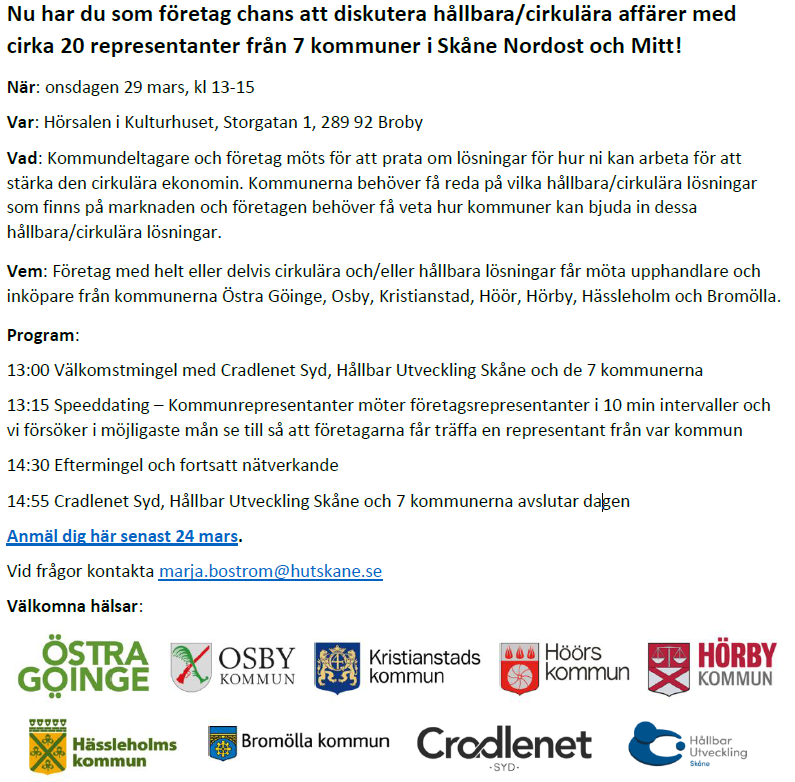 Möjligheter till insyn och samarbete idag
Enkät
Undersökning upphandlingsarbete - Kristianstads kommun

NUI – Nöjd Upphandlingsindex
Intresseanmälan direktupphandling
Direktupphandlingar - Kristianstads kommun

Pågående upphandlingar
Upphandling och inköp - Kristianstads kommun
Lanseras inom kort: Upphandlingsplaneringen
NUI – Nöjd upphandlingsindex
Ca 30 frågor, t.ex:
Information
Tillgänglighet
Bemötande
Rättssäkerhet
Kompetens
Effektivitet
Småföretagarnas upphandlingspolicy
1. Träffa småföretagare regelbundet och för dialog, för att bidra till en god affär.
2. Ställ relevanta krav i upphandlingarna som inte utesluter små företag, och som kan följas upp.
3. Dela upp kontrakt och ramavtal så att små företag får större möjlighet att lämna anbud.
4. Uteslut oseriösa leverantörer för att främja en god konkurrens.
5. Sprid information om upphandlingar, inklusive direktupphandlingar, på kommunens egen hemsida, sociala medier och nyhetsbrev.
6. Motverka otillåtna direktupphandlingar för att uppnå en bra affär och för att undvika jäv.
7. Följ upp upphandlade kontrakt löpande.
Diskussion
Anledningar till att man väljer att inte lämna anbud?
Hur upplever man tillgängligheten?
Anbudsskola av intresse?
Kontakt
Upphandling:	Jenny Anell
			jenny.anell@kristianstad.se 
			044-132425

Näringsliv: 		Mikael Persson
mikael.persson2@kristianstad.se
			0733-135887